A Review of Nonconformity Measures for Conformal Prediction in Regression
COPA 2023
Yuko Kato1, David M.J. Tax1 and Marco Loog2
1 Delft University of Technology, Delft, The Netherlands
2 Radboud University, Nijmegen, The Netherlands
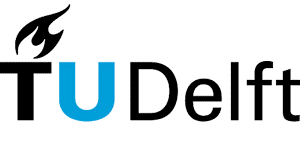 Rational
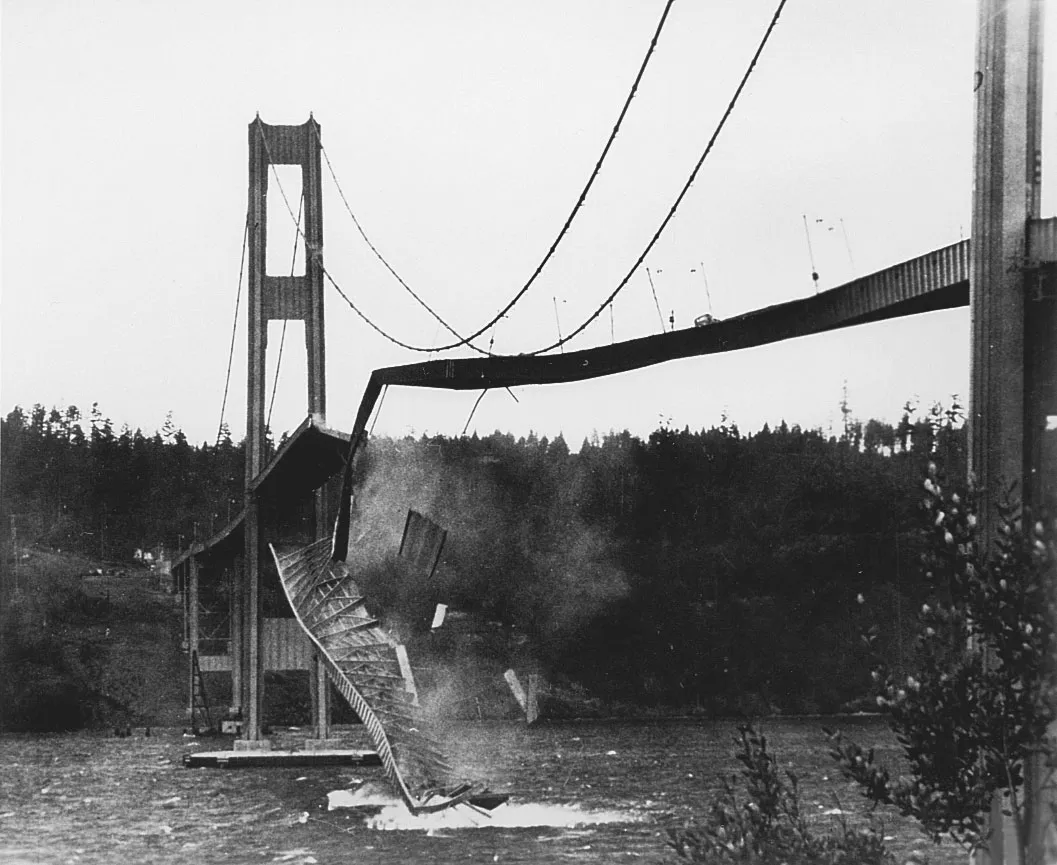 Uncertainty quantification (UQ): Estimating and quantifying uncertainty of models to assess the quality of the predictions

Popular approach: Bayesian Neural Network (however, requires prior distribution)
The question arises whether the estimated uncertainty is reliable or not (depending on the quality of prior distribution)

Conformal prediction provides distribution-free UQ under minimal assumptions (data are exchangeable)
https://www.britannica.com/topic/Tacoma-Narrows-Bridge
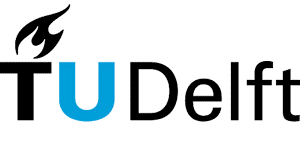 2
Conformal prediction (CP)  in a regression setting
Validity
Prediction interval covers the true response with a pre-specified probability
Efficiency 
The average length of the prediction intervals

Aim: Retain validity and maximize efficiency
NCM = Nonconformity measure
3
Motivation
An important aspect of CP is nonconformity measure (NCM)

The usefulness of the predictive confidence highly depends on the choice of the NCM (Angelopoulos and Bates, 2021; Papadopoulos, 2008)

Some variants of NCM have been developed, however the same NCM tends to be chosen in papers

In this paper…
analyze existing NCM (“absolute-error based” and “quantile-based”) 
by assessing how they work, motivation to use them and possible advantages/ issues
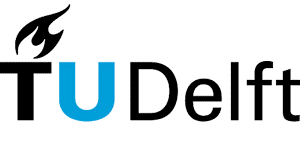 4
[Speaker Notes: Important for practionors – real-world examples]
Absolute error-based NCM #1
Advantages
Straight-forward to use in regression setting

Note:
The same length of prediction intervals for all test examplespotentially reduces the efficiency of conformal prediction(based on context, this could be problematic)
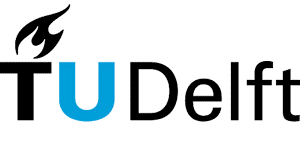 5
Absolute error-based NCM #2
Locally weighted NCM (Papadopoulos et al., 2002)
is the prediction of the value
where
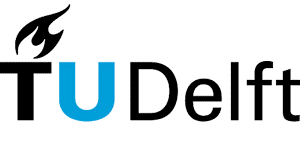 6
[Speaker Notes: Possibility/ TCP]
Absolute error-based NCM #3
Locally weighted NCM with hyperparameter(s) (Papadopoulos et al., 2007):
Possible to apply to different machine learning methods
→ More parameters
is the prediction of the value
where
Advantages:
The tighter prediction intervals can be obtained by adjusting β for each dataset (Papadopoulos and Haralambous, 2011)
All reasonable small values produce conformal predictors with similar efficiency (Johansson et al.,2014)

Note:
Not widely adopted even though it might be helpful to increase efficiency
Extending NCM not straightforward in some application settings (needs more research)
No papers found with extensive hyperparameter tuning
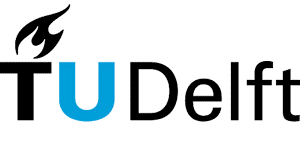 7
Remarks for NCM #2 and #3
Used in several applications  (e.g., Jablonka et al. (2020), Eklund et al. (2015))

Difficult to assess added value on application side as no reports were found directly comparing NCM#2 and NCM#3

Locally weighted NCMs generate inefficient prediction intervals when the data is homoscedastic (Lei et al., 2018)

The performance of these NCMs under different conditions (e.g. non-Gaussian distributions, different data sizes) 

Knowledge obtained from such experiments can be usedto determine whether locally weighted NCMs result in more efficient prediction intervals (focus of upcoming research)
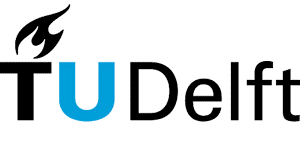 8
Quantile-based NCM #4
Quantile-based NCM, focuses on estimating lower and upper conditional quantiles (Conformalized quantile regression) (Romano et al., 2019)
Advantage: 
Fully adaptive to heteroscedastic data
Theoretically guarantees a valid coverage
Experiments show more efficient prediction intervals compared to NCM#2 and #3

Note:
In order to show that this method also works sufficiently efficient in the case of homoscedastic noise, further comparative research is needed
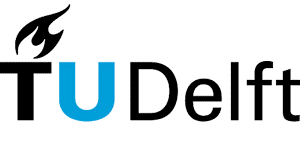 9
[Speaker Notes: Real-world example
Current research on bridge weight limitation is based on analysis using the reliability theory (James et al. 1986; Ghosn 2000; Kim 2012), which takes into consideration the uncertainties of the bridge resistance and vehicle load effects.
file:///C:/Users/yukok/Downloads/22.State-of-the-ArtReviewontheCausesandMechanismsofBridgeCollapse.pdf
For the safety purpose, it is important to have UQ]
Challenges when choosing NCM
Efficiency: 
No clear indication how normalized NCM (#2 and #3) choice influences efficiency (even though studies do show improved efficiency)
Therefore, at this moment, it is difficult to conclude which NCMs shows improved efficiency of the prediction intervals under specific conditions

Validity: 
Although guaranteed validity using normalized NCMs (#2 and #3) and quantile-based NCM (#4) is shown empirically, a more detailed theoretical understanding is required. 
In particular, specific knowledge on NCM performance, in case when parameters are to be extensively tuned on the training data, is currently lacking
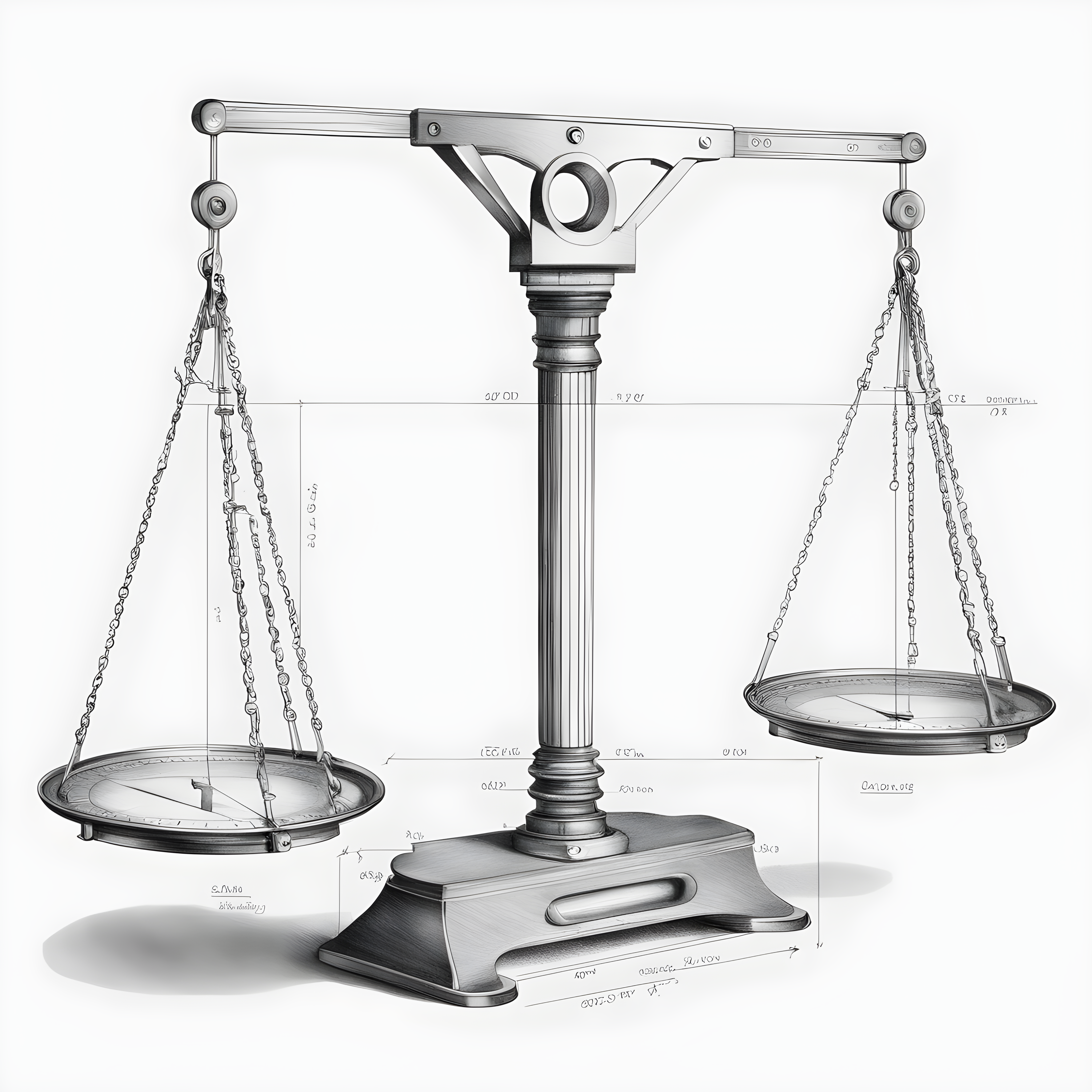 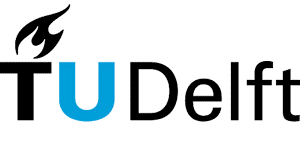 10
[Speaker Notes: Overfitting]
Challenges when choosing NCM cont’d
For normalized NCMs (#2 and #3), increasing the number of parameters may result in increased interval variability (impacting validity). 

Trade-off between validity and efficiency with respect to the additional parameters

Furthermore, it is interesting to investigate whether it is possible to draw a parallel between validity-efficiency trade-off and the well-known bias-variance trade-off
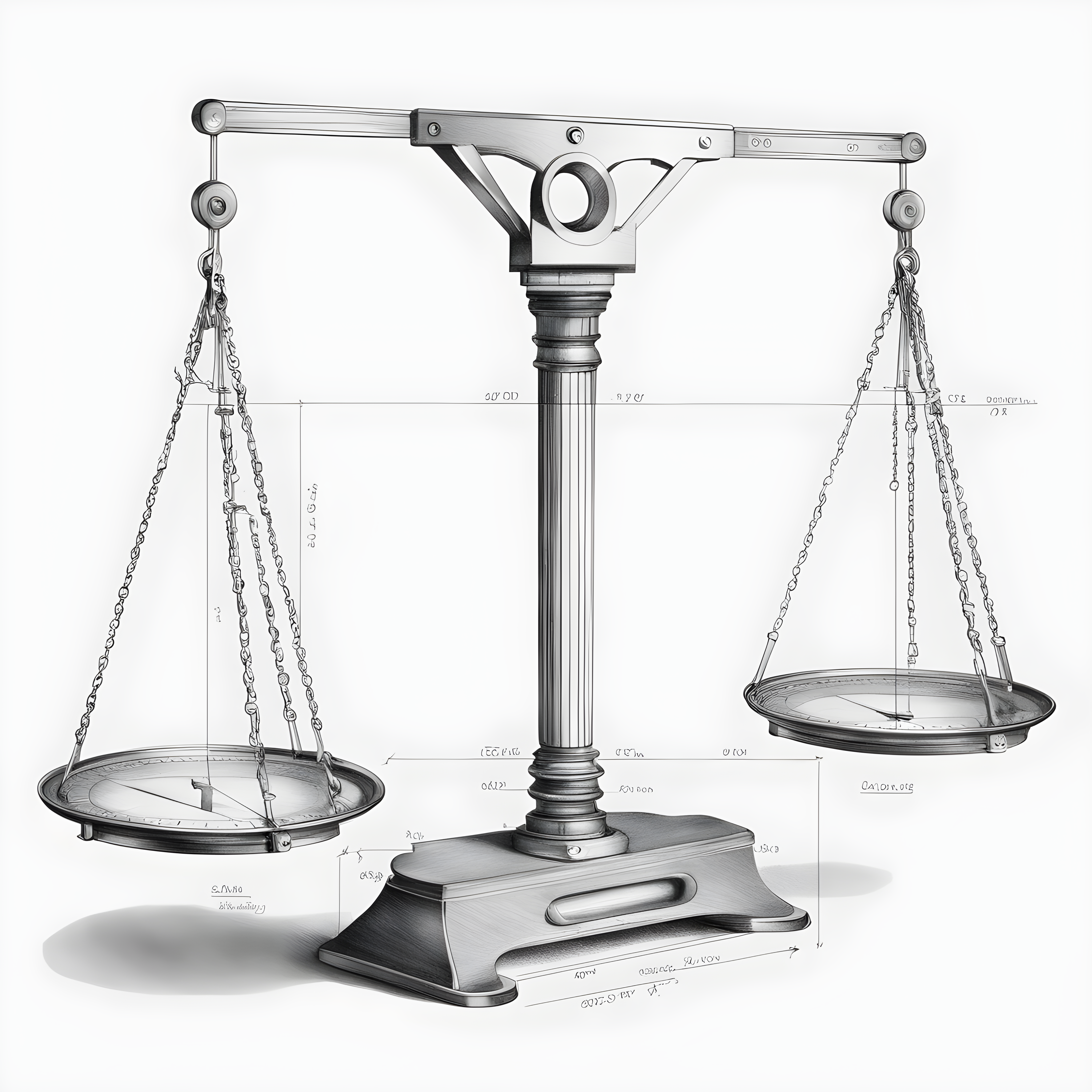 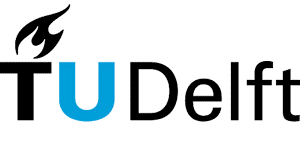 11
[Speaker Notes: More params -> quick overfitting, CP still can give guarantee with overfitting,]
Factors influencing the choice for NCM
Domain knowledge
Data size, noise type
Conformal prediction
How to split data
Underlying algorithm
Choosing NCM (Model agnostic/ dependent)
Optimal NCM dependent on the context
The choice of NCM – or development of a new NCM for that matter – has to be done mainly based on data
Utilizing information from domain knowledge or previous experiments
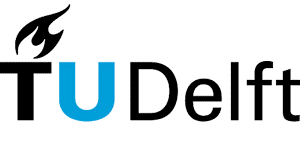 12
Conclusion
Promising results obtained in literature using CP

Several NCMs show good performance, althoughsome aspects require more in-depth assessment of the advantages and disadvantages 

We believe that this is an important step towards abroader adoption of CP across different fields

It is time to shift our attention to NCM more, particularlythe development and study of NCMs under different circumstances
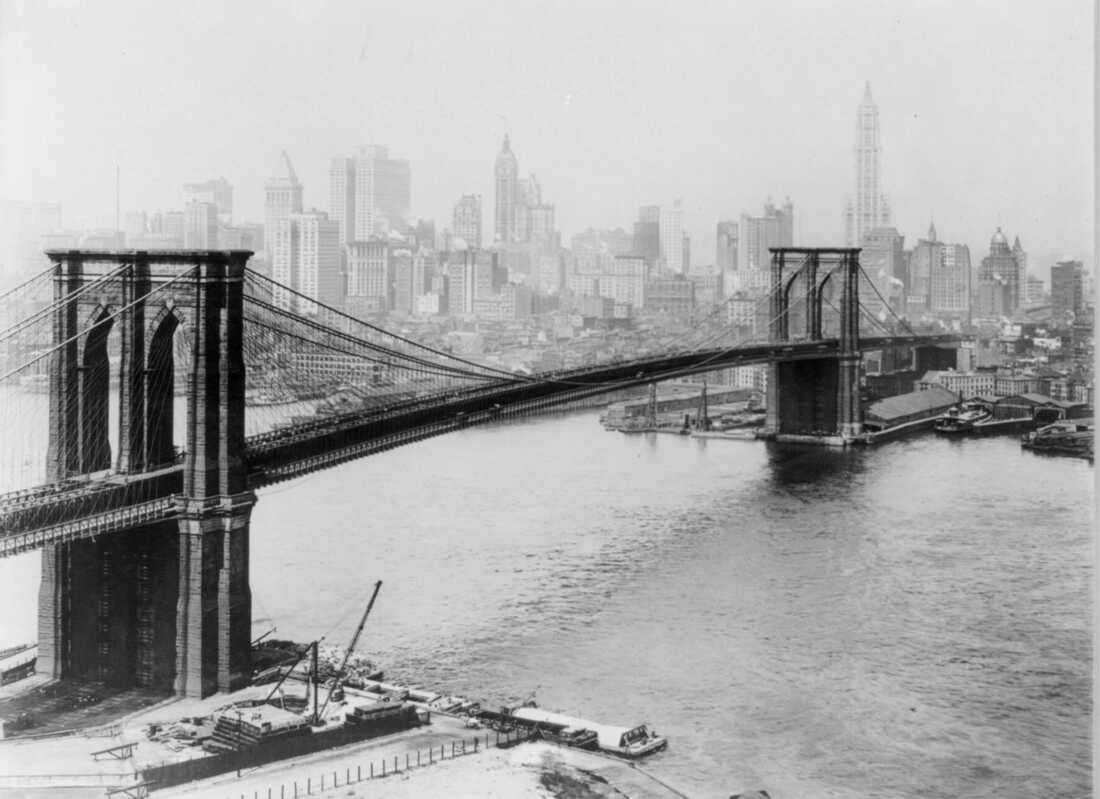 https://www.npr.org/sections/thesalt/2017/01/30/511204977/a-sip-of-history-the-hidden-wine-cellars-under-the-brooklyn-bridge
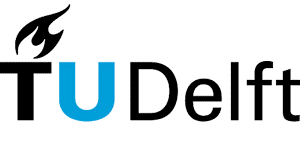 13
Thank you!
14